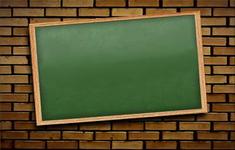 一次性的生活用品
杨   芳
常见的一次性用品
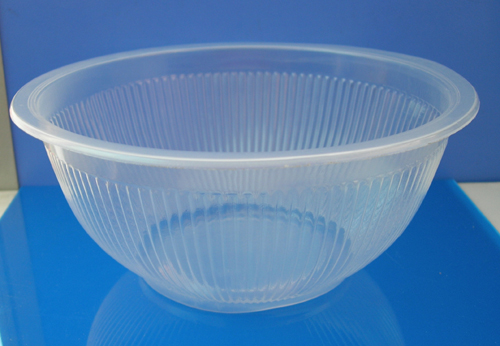 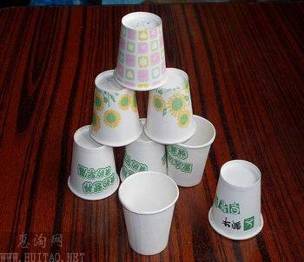 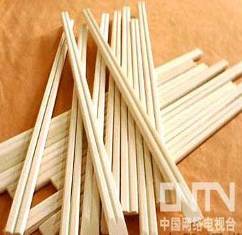 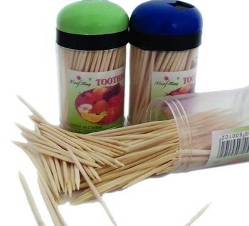 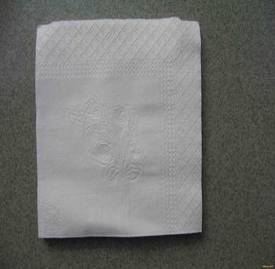 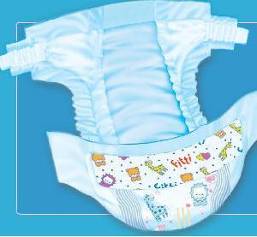 常见的一次性用品
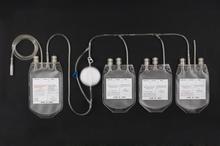 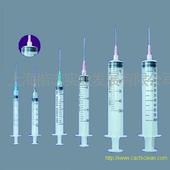 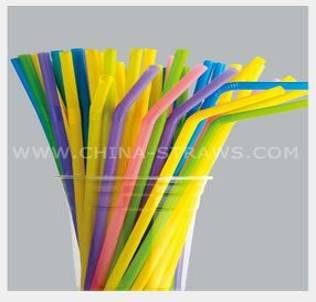 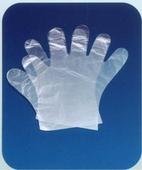 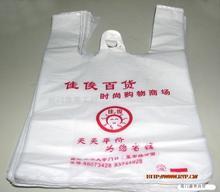 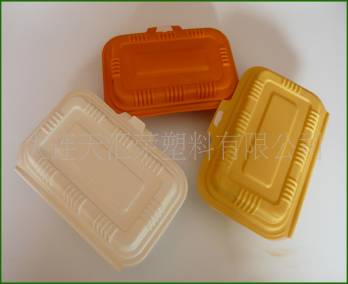 1
2
3
4
医疗用品必须采用一次性用品
部分人认为比较卫生
方便、快捷、价格低廉
科学的一大成就
一次性用品的好处
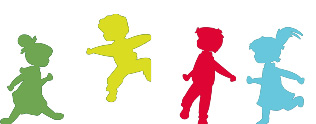 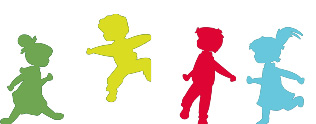 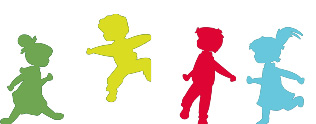 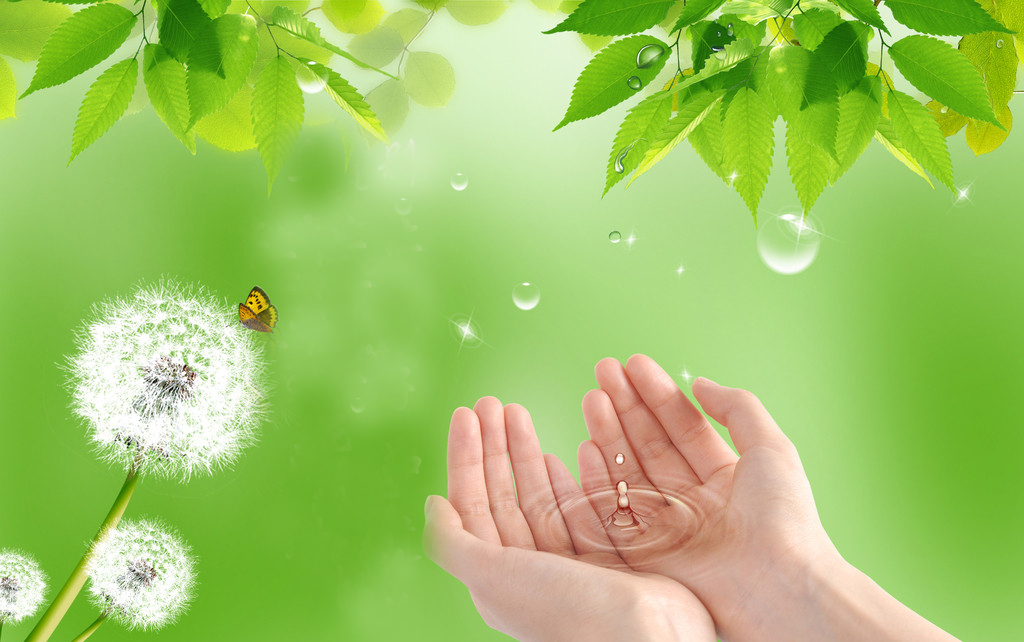 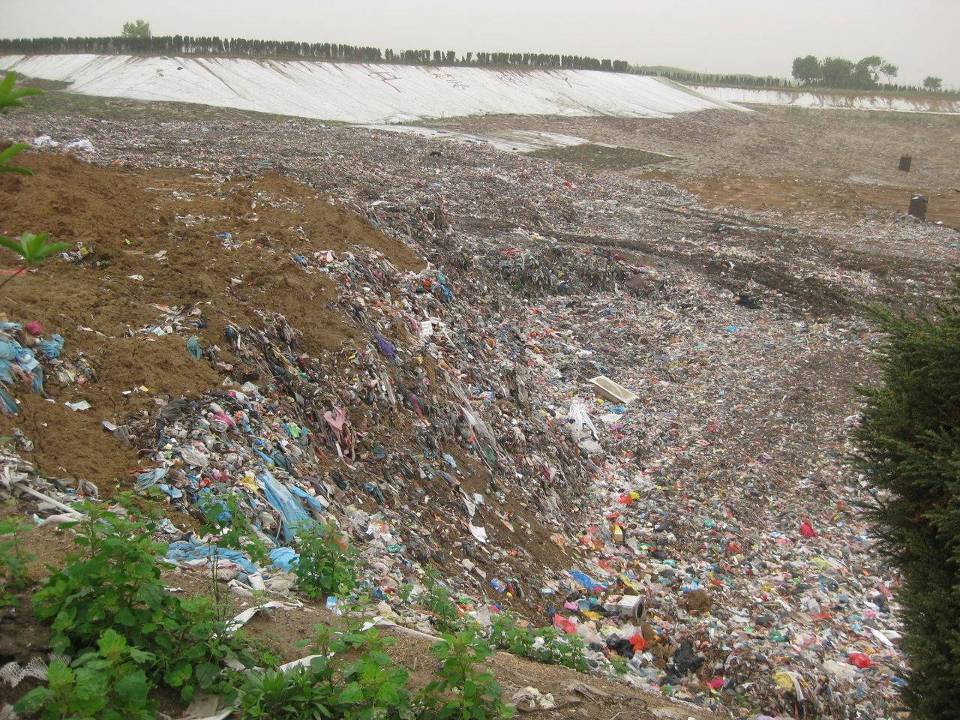 垃圾掩埋场
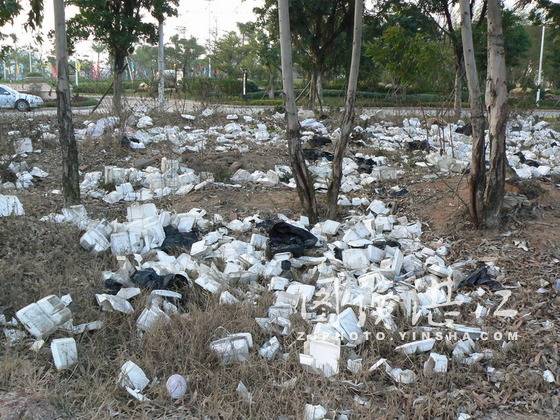 乱扔现象
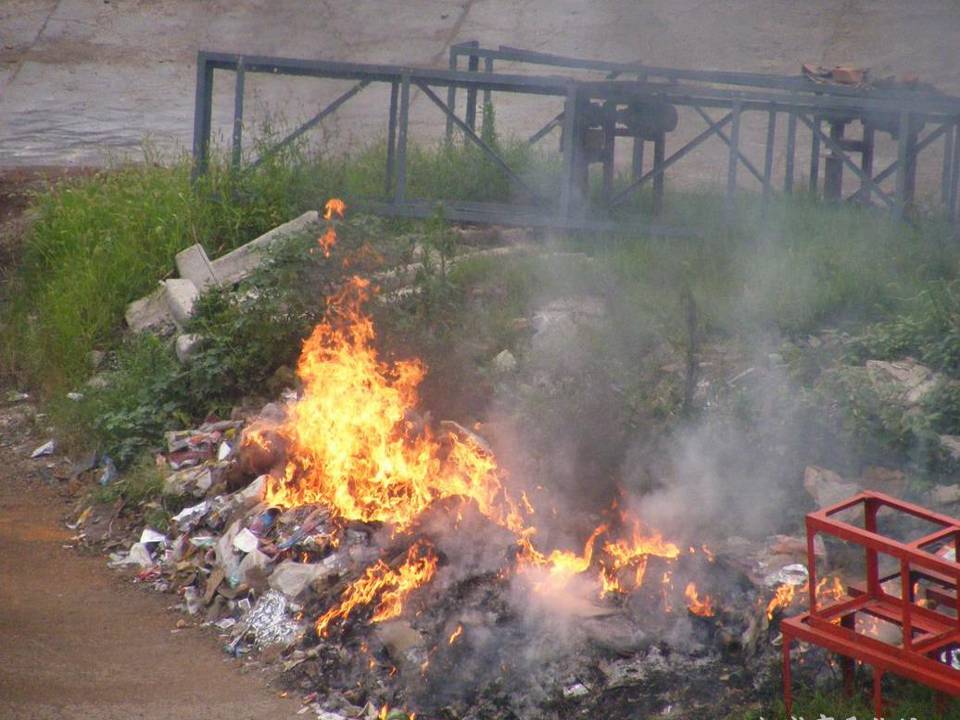 焚烧
一般塑料制品在自然条件中要经过200~400年才能被彻底分解。若将它们掩埋在土壤中，会妨碍农作物的生长；若被牲畜误吃，轻者消化系统生病，重者死亡：若焚烧则会释放有毒气体污染空气。因此，大量的废旧农用薄膜，包装用塑料膜、塑料袋和一次性塑料餐具，使用后被抛弃在环境中，给景观和生态环境带来很大的破坏。由于废旧塑料制品多数是白色的，所以它们又被称为“白色污染”。为了保护环境，减少污染，现在不少一次性的生活用品使用了已被分解的可降解塑料做原料。我们应提倡使用可降解塑料制品。
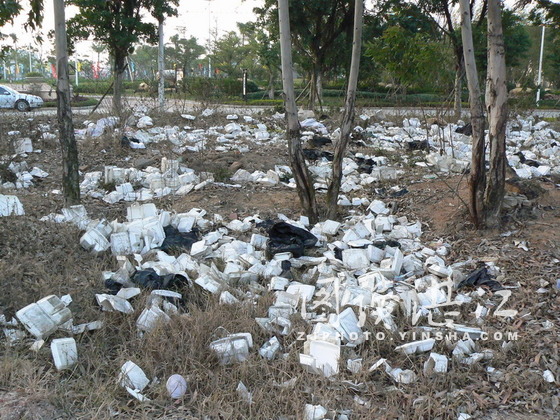 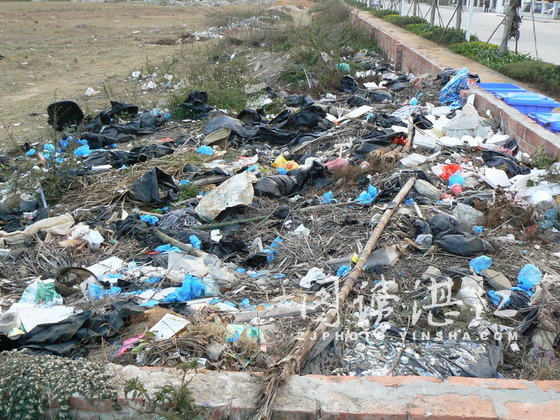 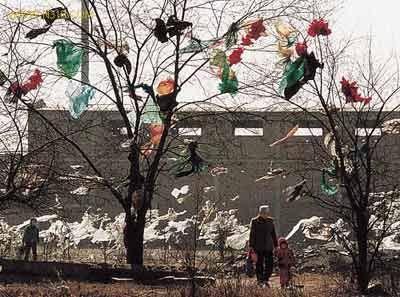 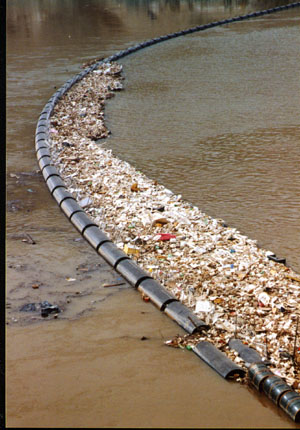 小组合作
思考并讨论：对于一次性的生活用品，我想怎么做？
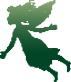 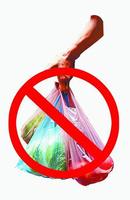 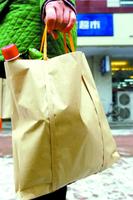 去超市、菜市场自备购物袋、菜篮
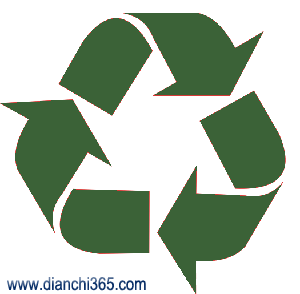 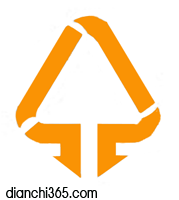 可回收垃圾标志
不可回收垃圾标志
一次性用品制作的小工艺品
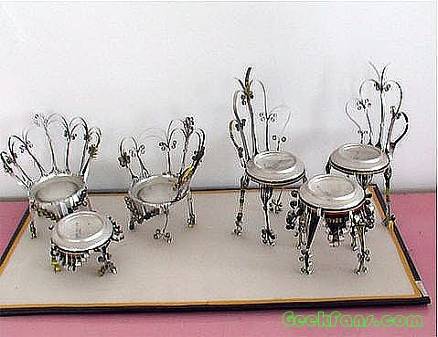 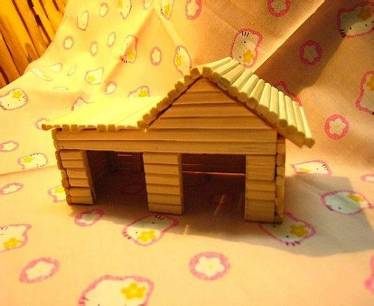 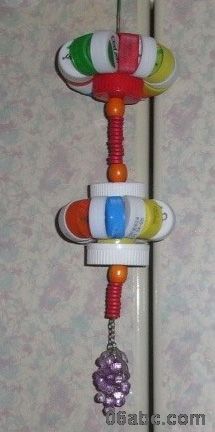 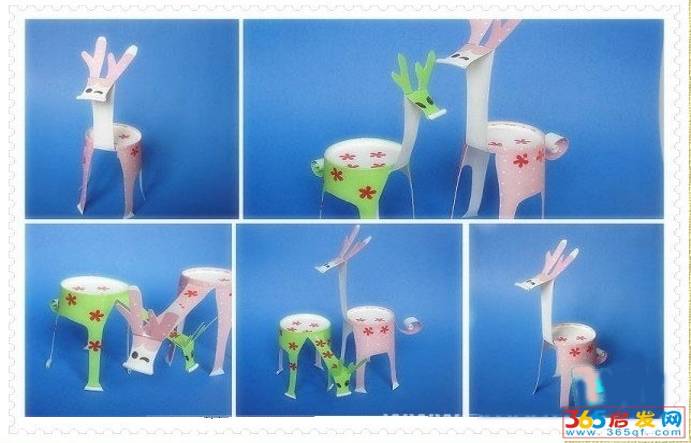 保护环境，保护自然；节约资源，从少用一个塑料袋做起。